Target of blood pressure in ckd
Effat razeghi, md
Introduction
Around 850 million people worldwide have CKD and >80% of them have hypertension 
High blood pressure is an important risk factor for CKD and its progression and CVD
Mortality from CKD is projected to become the fifth leading cause of death by 2040.
Among many question concerning the optimal management of high BP in CKD, setting targets for BP control is crucial
Causes of hypertension in CKD
Renin – angiotensin- aldosterone system 
Sympathetic nervous system
Endothelial dysfunction
Insulin resistance
Hyperparathyroidism
Reduce nephron mass
The main point of discussion
History of the recommendation of BP targets
Major guidelines on BP targets for CKD
Challenges
Treatment and key points
Establishment of target of BP 140/90
VA Cooperative Study in:  143 male DBP 115-129
2nd VA Cooperative Study; 360 patients: DBP 90 -114
Clinical trail 1970s and 1980 established BP <140/90 target of BP
Intensive BP LOWERING in DM and CKD
Hypertension optimal treatment(HOT) 
18790 patients, age 50-80, DBP 100-115
Target ≤90, ≤85, ≤80
No difference in CV events 
In 1501 DM major CV events in DBP ≤80 was lower than ≤90

MDRD :840 CKD non DM
MEAN BP 92 vs 107
Proteinuria>1g/d intensive BP control slow decline in GFR

*2003 JNC 7 recommended a treatment target BP of 140/90 and BP goal <130/80 for DM and CKD
Revision of target BP to 140/90 for all hypertension regardless of associated conditions
Accord Study in 2010 :benefits of BP control in DM
4733 patients(BP <120 vs <140) follow up 4.7 yr 
Not reduce fetal and non fetal CV reducing rate of stroke
For CKD the evidence for benefits was unclear
REINS2 Study
AASKD
Intensive BP control failed to show benefits in slowing progression of KD
Based these ,ESH/ESC(2013) & 2014 JNC 8 recommended target <140/90 
DBP 85 for DM (European guide)
Back to 130/80: intensive BP treatment for all hypertensive
SPRINT:2015 
9361 patients without DM,age > 50 relatively high risk . AOBP was used
BP <120 vs <140
Trial was stopped in 3.26 yr due to significant CV risk reduction
Subsequent meta-analysis of BP lowering trials demonstrated benefits especially at high CV risk
ACC/AHA
ESH/ESC
*Intensive BP lowering may be beneficial but too much reduction 120/70 ?
Current recommendation
ESC guideline:
KDIGO :
From KDIGO 2012 to KDIGO 2021
KD1GO 2012
BP < 140/90  in CKD non diabetic, normoalbuminuric 
BP < 130/80 in CKD with albuminuria and transplant patients 
No recommendation for dialysis patients 
KD1GO 2021
BP < 120/80 in CKD when tolerated 
Provide guide how to measured office BP
From ESC/ESH 2018 to 2021
2018 ESC/ESH
Therapy for patients with CKD> 80 yr started in BP ≥ 160/90 
Threshold in younger was ≥ 140/90
Target was the same for adult CKD of  all ages 130-139 / 70-79 
Younger with no CKD and diabetes 120-129
ESC 2021
Decrease differential SBP thresholds at which to initiate therapy based on age
Still recommends a higher SBP target 130-130 in adults with CKD at any age
Younger people in the general population or I DM 120-130 if <70 and 130-139 if ≥ 70
Key question regarding the discrepancy in SBP targets between KDIGO and ESC 2021
Do the new guidelines cite different evidence of their BP targets in CKD
Do they recommend different methods to measure office BP
Does the guideline ESC 2021 acknowledge the earlier guidelines in the same year (KDIGO)
Does the ESC explain why its BP targets differ from KDIGO
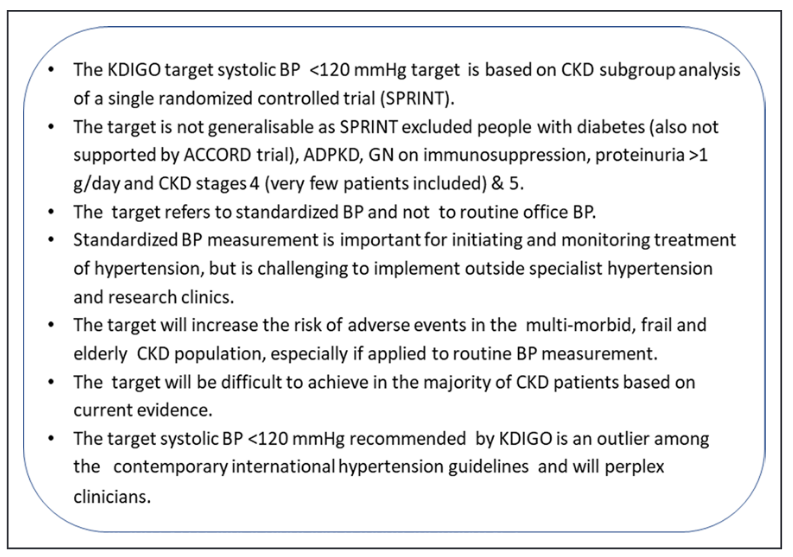 International guideline target BP
JNC 7 :
General BP goal is < 140/90
Goal of < 130/80 for DM or CKD
JNC 8: 
Less than 140/90 in 18-59 yr without comorbidities
In patients 60 or older with DM or CKD or both goal is < 140/90 
60 or older without DM or CKD < 150/90 
ACC/AHA 2017: target of < 130/90
ESC/ESH: recommends SBP 130-139
National institutes for health and care: < 140/90 in CKD and ACR<70
And SBP 120-129 for CKD and ACR >70 mg/mol 
KDIGO (2021): recommends SBP<120
Target BP in CKD
Intensive BP control compered with conventional  During trial
Intensive BP control mean ≤ 92 (e.g BP ≤ 120/85) compered with usual control a mean BP ≤ 107  ( e.g. BP ≤140/90) in extended follow up 
SPRINT
Non DM patients at a high risk of CVE BP < 120 compared with < 140 
results: lower rates of CV events and all causes of mortality 
Of the 9361 cases 2646 had an eGFR <60 and 1723 had a urine ACR of ≥ 30 risk reduction was similar
More intensive VS less intensive
Reduce risk of ESRD in patients with CKD and proteinuria 
May reduce mortality in patients with CKD
Mortality benefit is most evident when patients are followed long term


* The evidence four main studies that BP target in CKD patients 
	(ACCORD, SPS3, SPRINT, STEP)
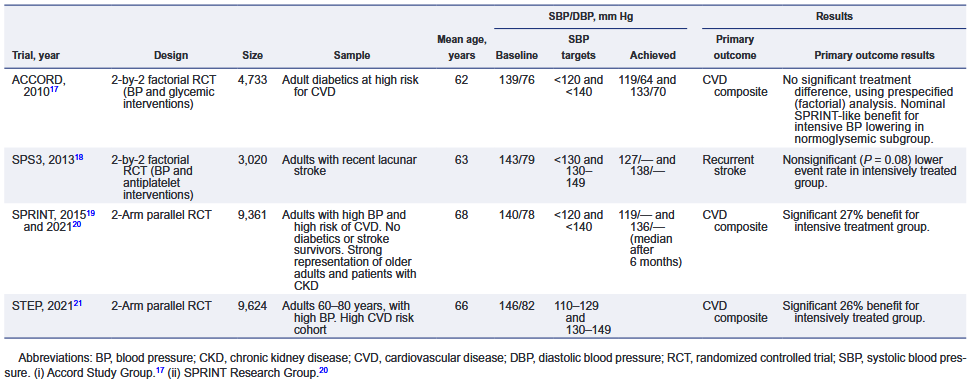 Safety of the low BP target
Postural hypertension 
Recurrent falls and fracturs 
Stroke in those with lower carotid reserve 
Rapid decline in eGFR in RVD 
Potential hazards of too low DBP 
Polypharmacy
Polypharmacy
Use of ≥ 5 pharmacological agents 
Common in elderly and multimorbid individual 
It is associated with adverse drug reaction ,drug interaction and nonadherence 
Higher direct and indirect health care cost
Challenges of implementation of standardized BP measurements
Requires significant resources staff training clinic space validated BP devices
Most of the early stage of CKD are cared for in primary cared
In developing country implementation standardized BP measurement is more challenging 
Possibility of reconfiguration of outpatients service into virtual clinics.
Hypertension management in CKD
Renin-Angiotensin-Aldosterone system  inhibitors:
	Finerenone

New classes

Sacubitril-valsartan

SGLT2 inhibitors
Key points
Lowering BP to <120/80 increase the risk of other serious adverse events 
Standardized BP measurement increase the burden on patients and resources 
Evaluation home or ambulatory BP measurement as a treatment target are needed
*Targeting office BP <130/80 using an appropriate office BP 
   measurement can be an option and is recommended for most adults 
   al high risk of CVD
The pressure and degree of albuminuria would be considered to determine individual BP targets